Post- Secondary & Scholarship  InformationGrad Class 2023!
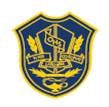 Presentation Overview
Post- Secondary schools
Apprenticeship Programs
Scholarships
Transcripts
What should I be doing now to prepare for my post-secondary future?
See your Guidance Counsellor and review your schedule and  transcript.  
myBlueprint 
Summary of credits & transcript review
You want to make sure you meet the admission requirements for the program you wish to take.

Research prospective post-secondary schools and programs. 

Attend virtual open houses
Follow post-secondary schools on Twitter and Instagram
Book a campus tour
Talk to former OHS grads about their experiences
Summary of Credits Sheet & Transcript
Applying to Post-SecondarySchools University
How do I apply to university & post-secondary schools?
Go to the admission’s page of your school of choice and create an account to complete the online application.  
Include application fee- application fees range from  $50- $100
Fill out transcript request form (available at the office) 

Students are responsible for applying to all post-secondary schools and filling out the transcript request form.
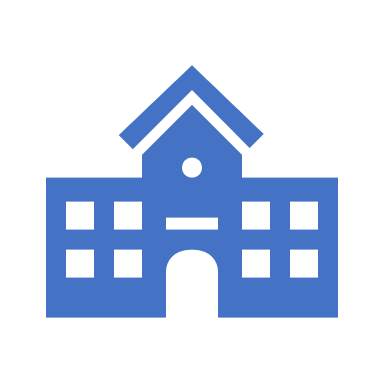 Applying to College Programs (Oulton, Majestany & Eastern College)
Applying to Post-Secondary Schools in Ontario or Alberta
Ontario

Ontario school applications apply through the Ontario Universities Application Centre known as OUAC.
Please see your guidance counsellor for help with this process.
Alberta

Alberta school applications have to apply through the ApplyAlberta.

Please see your guidance counsellor for help with this process.
Applying to NBCC
Apprenticeship Programs
Skilled. Respected. In Demand. 
Skilled tradespeople are in demand in the New Brunswick! it is projected that over the next ten years there will be a shortage of tradespeople in Canada. Explore a career in one of the province’s designated occupations.

Apprenticeship is your opportunity to turn your talents and passion into success! 
There are 52 apprenticeable occupations in New Brunswick. Most apprenticeship programs take two to four years to complete, and they combine approximately 80 per cent paid on-the-job training with 20 per cent technical/in-school learning.
Apprenticeship
Please see your school counsellor to explore these exciting opportunities
Or 
HUBERT PERKINS
Apprenticeship and Occupational Certification 
Contact Information
Phone : (506) 444-3307 

Email : hubert.perkins@gnb.ca
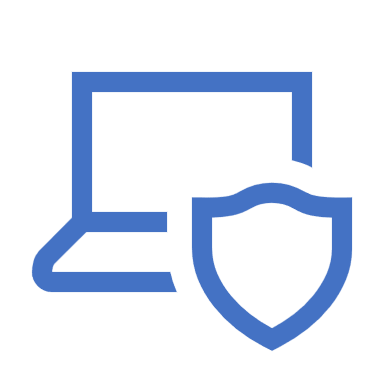 Checklist for applying to post-secondary
Process for obtaining OHS transcript
Transcript Request Form
Scholarship & Bursary Information OHS Class of 2023
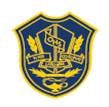 General Scholarship Timelines
First Wave 		National Scholarships
	          		September – December

Second Wave		Entrance Scholarships at Post-Secondary Schools
			January- March
			
Third Wave		Community & Local Scholarships
			April - June
March 1st is the deadline for most post-secondary schools entrance scholarships.  Please be sure to verify!
What should I be doing now to prepare for applying for scholarships?
Reference Letters- ask a teacher, coach or community member if they would be willing  to write a reference letter on your behalf. 
	
	Prepare a brag sheet- highlight activities or events you have been involved throughout high school.
	
	Give teachers/community members  adequate time to prepare  a reference letter.
Where can I find scholarship information?
Scholarship board in Guidance 
OHS announcements
OHS Website
ASDW website
Instagram for Grad Class & SRC
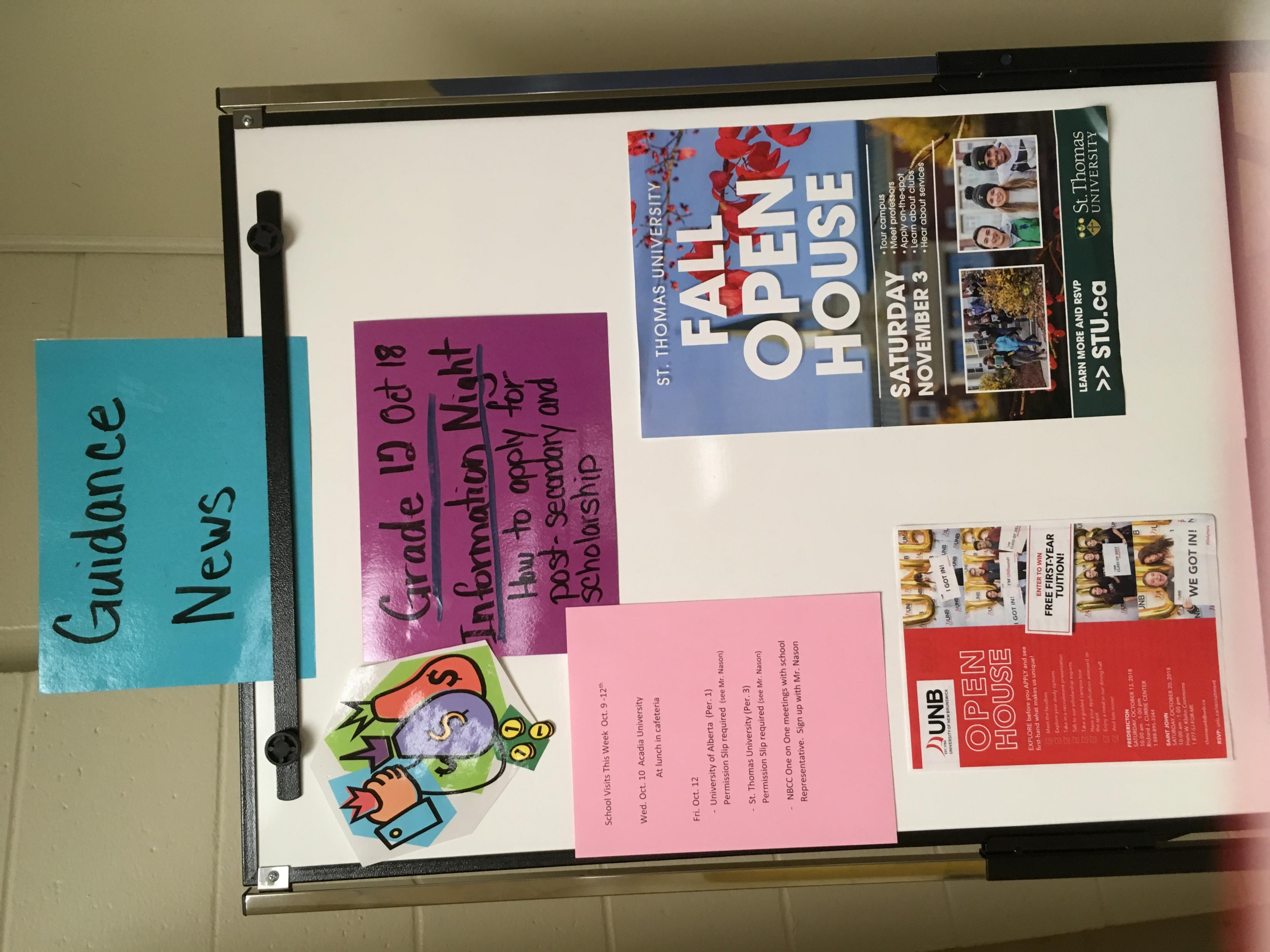 Where can I find scholarship information?
Visit scholarship websites 

Anglophone West Scholarship Website
asdw.nbed.ca/current-students/apply-for-scholarships/

OHS Scholarship Website
https://secure1.nbed.nb.ca/sites/ASD-W/Ohs/Guidance/default.aspx
Where can I find scholarship information?
Canadian Scholarship Information

https://scholartree.ca/
https://studentawards.com/
https://www.scholarshipscanada.com/
https://www.schoolfinder.com/Schools/SchoolSearch.aspx
Parent & Student Resources
The following sites can provide information on government incentives, student loan information and labour market trends.

www.jobbank.gc.ca
www.studentaid.nb.ca
www.canlearn.ca
Need assistance sifting through all this information?
Please see your guidance counsellor to help you look at scholarships that might be right for you!!
Ms. Chevrier	   A-Go
Ms. Kokoski   	   Gr-N
Ms. MacLeod     O -Z

Not all scholarships are based on academics.  Many scholarships are based on the extra-curricular and leadership activities students are involved in!!
Enjoy the Journey!